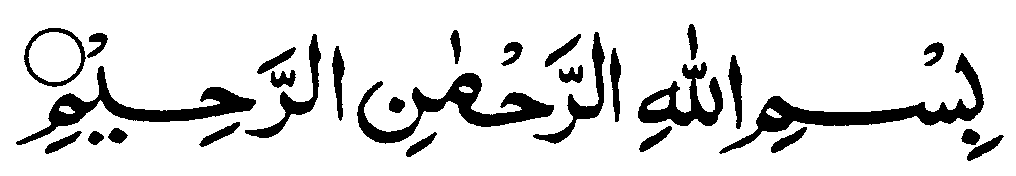 স্বাগতম
শিক্ষক পরিচিতি
মোঃ আব্দুল্লাহ রসুল 
সহকারী মৌলভী
পারাইল সিনিয়র আলিম মাদ্রাসা,
প্রসাদপুর মান্দা নওগাঁ। 
মোবাইল : 01726-809917
ই-মেইল: arpintu1987@gmail.com
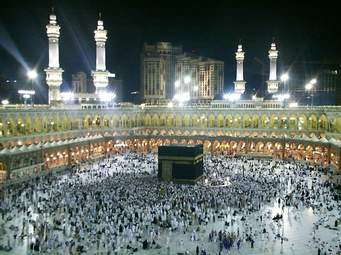 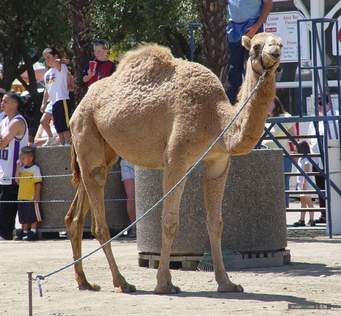 কাবা ও উট
এই পাঠ শেষ ছাত্র/ছাত্রীরা বলতে পারবে 
১। হজ্জের আভিধানিক অর্থ বলতে পারবে। 
২। হজ্জের ফরজ গুলি বলতে পারবে। 
৩।  হজ্জের ওয়াজীব গুলি বলতে পারবে।
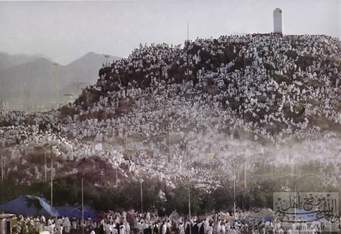 আরাফা
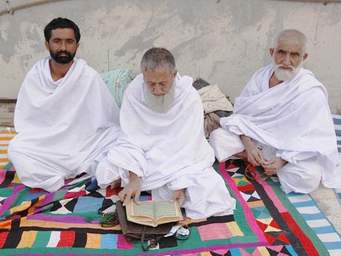 ইহরাম বাধা
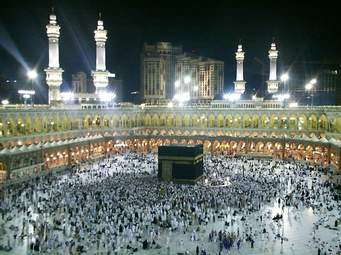 তাওয়াফ
হজ্জের ফরজ তিনটি
১। আরাফায় অবস্তান করা 
২। ইহরাম বাধা 
৩। তাওয়াফ করা
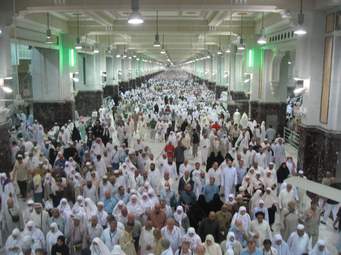 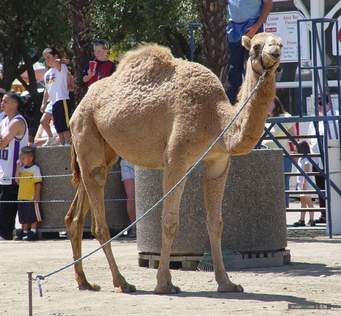 কুরবানি
সায়ি
হজ্জ শব্দের আভিধানিক অর্থ হল - ইচ্ছা করা, সংকল্প করা, জিয়ারত  করা ইত্যাদি।
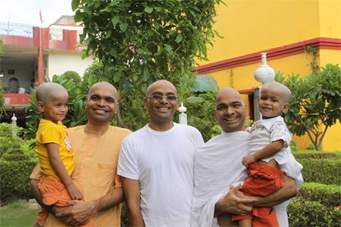 মাথা কামানো
হজ্জের ওয়াজীব ৫টি 
১। সায়ি করা 
২। কুরবানি করা 
৩।মাথা কামানো 
৪।মুজদালিফায় অবস্থানকরা 
৫।বিদায়ী তাওয়াফ করা
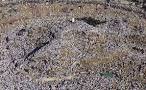 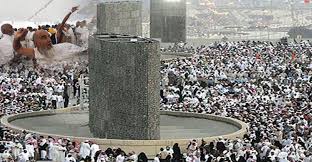 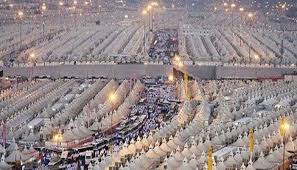 মূজদালীফ
জামড়
৪। জামরায় পাথর মারা 
৫। মুজদালিফায়  অবস্তান করা
একক কাজ ;
   নিজে নিজে হজ্জের ফরজ ও ওয়াজীব মুখস্থ করা ।
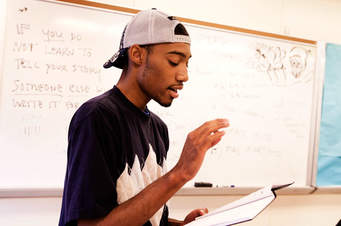 ১। দলগত  কাজ 
২। দুজন দুজন কে ফরজ ও ওয়াজীব শোনাও ।
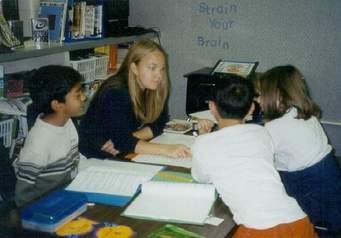 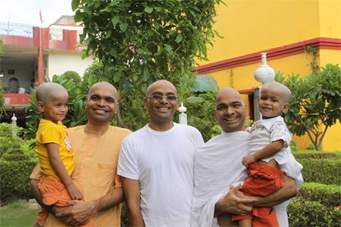 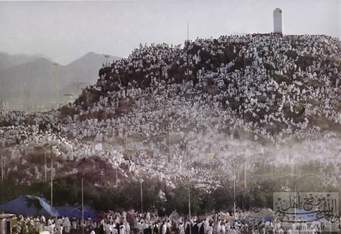 এর হুকুম কি
এর হুকুম কি
বাড়ীর কাজ 
হজ্জের ফরজ ও ওয়াজীব শিখে আসবে।
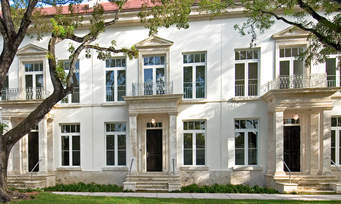 আল্লাহ হাফেজ 
আবার দেখাহবে